Sampling and Sample Size
Dr. Shivendra Pratap Singh
 (Statistician cum Assistant Professor)

Department of Community Medicine
Hind Institute of Medical Sciences, Mau, Ataria, Sitapur
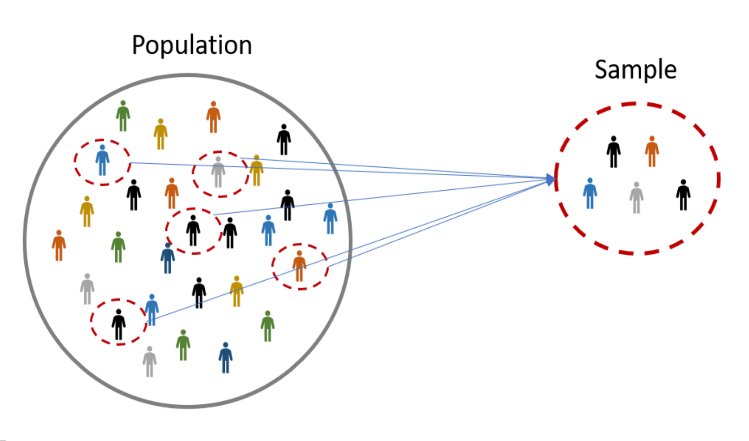 Topics to be covered
What is Sampling?
Basic terminologies
Characteristics of a Good Sample
Advantages of sampling
Disadvantages of sampling
Classification of Sampling Techniques
Basic of Study Design
Sample Size Determination
What is Sampling?
Sampling is the process of learning about the population on the basis of a part of the population (called sample) drawn from the population.
Basic Terminologies
Population:  It refers to the group of people, items or units under investigation and includes every individual.

Sampling Unit: Sampling units are the individual entities that are selected from a larger population to be included in a sample.

Sample: A collection consisting of a part or subset of the objects or individuals of population which is selected for the purpose, representing the population.
Characteristics of a Good Sample
A true representative of the population.
 Free from error due to bias.
 Adequate in size for being reliable.
 Units of sample should be complete precise and up to date.
 Free from random sampling error.
Advantages of Sampling
Economical: Reduce the cost compare to entire population.
Increased speed: Collection of data, analysis and Interpretation of data etc. take less time than the population.
Accuracy: Due to limited area of coverage, completeness and accuracy is possible.
Disadvantages of Sampling
Biasedness: Chances of biased selection leading to incorrect conclusion.
Selection of true representative sample: Sometimes it is difficult to select the right representative sample.
Need for specialized knowledge: The  researcher needs knowledge, training and experience in sampling technique, statistical analysis and calculation of probable error.
Impossibility of sampling:  Sometimes population is too small or too heterogeneous to select a representative sample.
Homogeneous Data: 
	If the values of the variable in the population are not affecting by 	any external factor.
Heterogeneous Data: 
	If the values of the variable in the population are affecting by any 	external factor.

Example
Data on birth weights of babies born to women from a poor socioeconomic class alone are homogeneous. 
Data on birth weights of babies born to women from high, middle and poor socioeconomic classes are heterogeneous.
Classification of Sampling Techniques
Sampling
Non-Probability Sampling
Probability Sampling
Volunteer Sampling
Simple Random Sampling
Stratified Random Sampling
Quota Sampling
Systematic Random Sampling
Convenience Sampling
Cluster Sampling
Purposive Sampling
PPS Sampling
Snowball Sampling
Multistage Sampling
Probability Sampling(Random Sampling)
Sampling in which each sampling unit has a known and nonzero probability of being included in the sample.
Simple Random Sampling
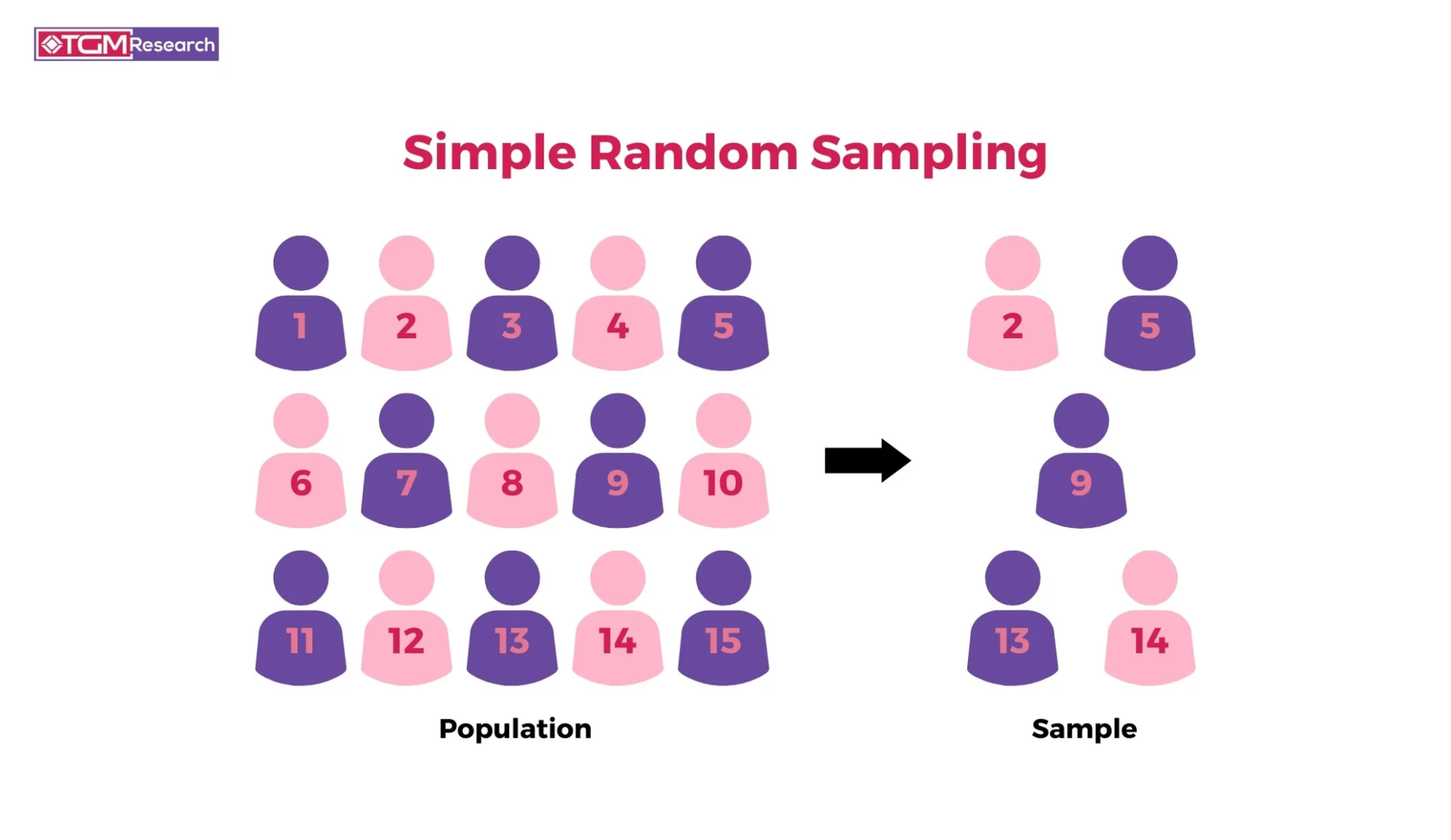 Ideal for small and homogeneous population
Every unit of the population has equal chance of being selected
SRS Methods
Lottery method
Random number table
Example
Estimate hemoglobin levels in patients with anemia

Determine sample size. 
Obtain a list of all patients with anemia in a hospital or clinic.
Patient is the sampling unit.
select units randomly.
Measure hemoglobin in all selected patients.
Estimate the levels (normal & abnormal) of hemoglobin.
Stratified Random Sampling
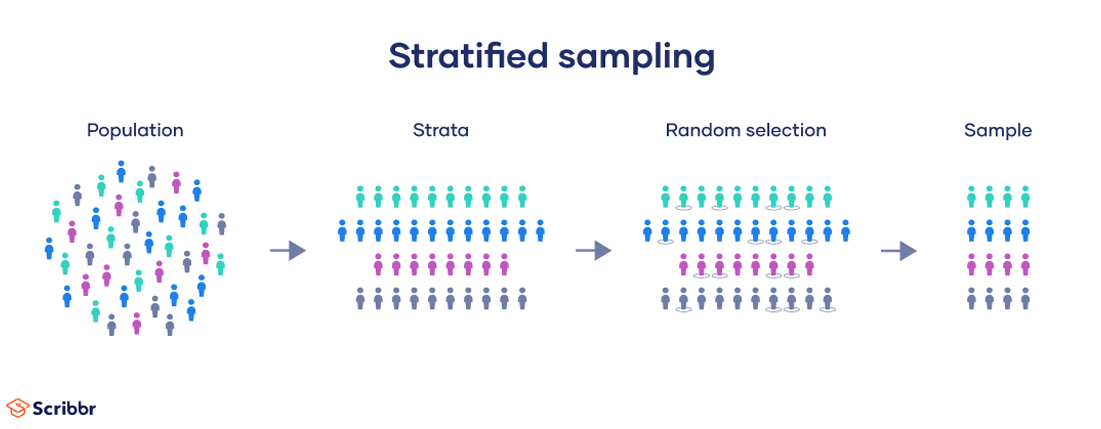 Ideal for non-homogeneous.
Non-homogeneous population in converted to homogeneous groups/strata.
Population is divided into strata according to characteristics such as age, socioeconomic status, religion etc.
Example
Assess dietary intake in adolescents

Define three age groups: 11-13, 14-16, 17-19.
Stratify age groups by sex.
Obtain list of children in this age range from schools.
Randomly select children from each of the 6 strata until sample size is obtained.
Measure dietary intake.
Systematic Random Sampling
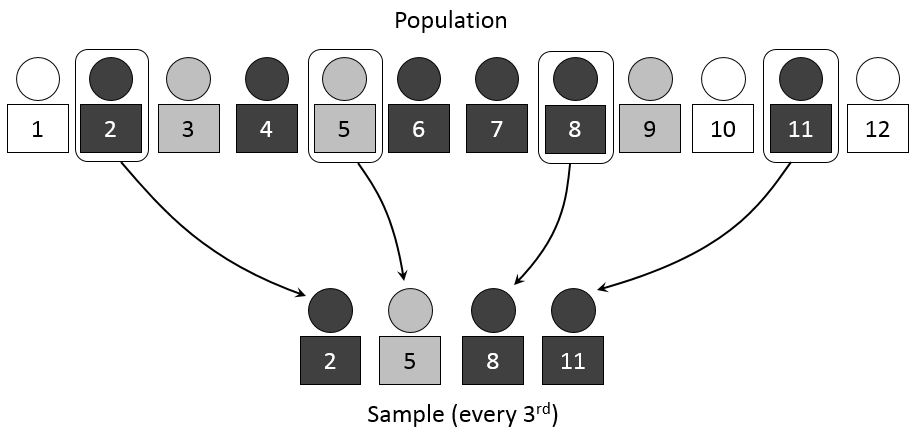 Example
If a systematic sample of 500 students were to be carried out in a university with an enrolled population of 10,000, the sampling interval would be:
I = N/n = 10,000/500 =20
All students would be assigned sequential numbers. The starting point would be chosen by selecting a random number between 1 and 20. If this number was 9, then the 9th student on the list of students would be selected along with every following 20th student. The sample of students would be those corresponding to student numbers 9, 29, 49, 69, ........, 9929, 9949, 9969 and 9989.
Cluster Sampling
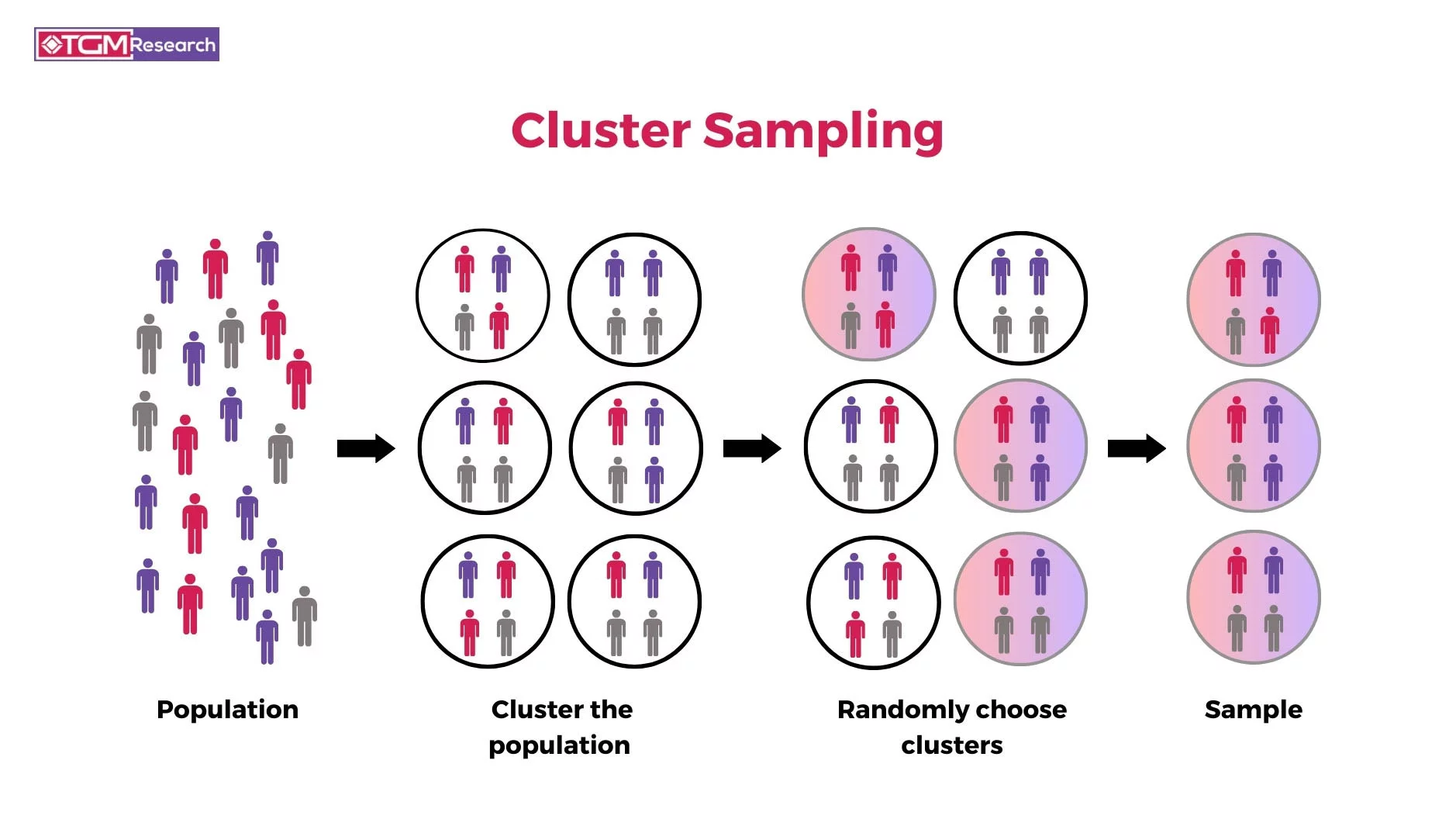 Example
To estimate vaccination rates, researchers might divide a city into clusters (neighborhoods) and select random neighborhoods to survey every household within them.
Probability Proportional to Size (PPS) Sampling
PPS sampling is a valuable technique in medical research when dealing with varying sizes of study units and when the variable of interest is related to size.
Example
A study on the prevalence of a certain disease across different hospitals in a region. Instead of selecting hospitals randomly, a PPS approach could be used. Hospitals with more beds, more patient visits, or a larger number of specific departments (e.g., ICU, ER) would be given a higher probability of being selected for the study. This ensures that the sample is more representative of the overall population of hospitals and that the results are more reliable.
Multistage Sampling
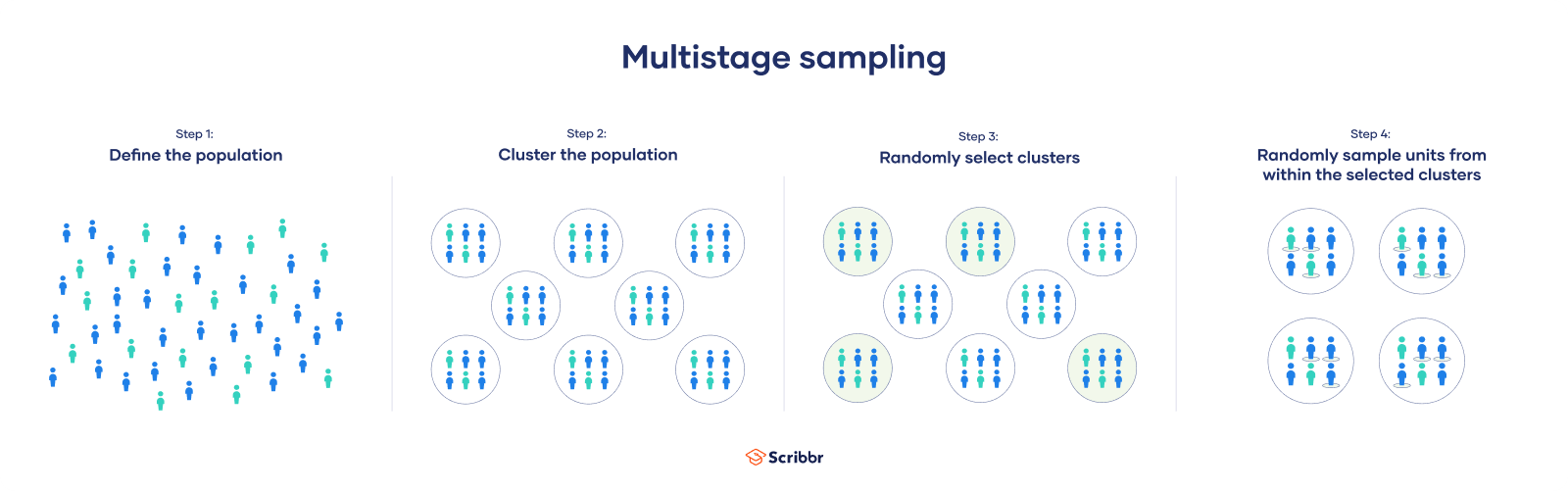 Example
Selection of 1200 higher secondary students from schools of Delhi
Three-stage Sampling
Two-stage Sampling
Selection of 20 out of 100 higher secondary schools using simple random sampling/PPS sampling
Selection of 20 out of 100 higher secondary schools using simple random sampling/PPS sampling
Selection of 2 out of the total sections in each of the selected higher secondary schools using SRS
Selection of 60 out of the total number of higher secondary students in each of the selected school
Selection of 30 students from each section of the selected higher secondary school
Non-Probability Sampling(Non-random Sampling)
Non-probability sampling relies on non-random selection methods, often based on convenience or judgment, where not all population members have an equal or known chance of being included.
Volunteer Sampling
Volunteer sampling in medical research involves recruiting participants who willingly offer to participate in a study, often through advertisements or by reaching out to specific support groups or online communities. This method is frequently used when studying rare conditions or when ethical considerations prevent random selection.
Example
Individuals with specific medical conditions might volunteer to participate in clinical trials to potentially benefit from new treatments, even if there's a chance of side effects.
Quota Sampling
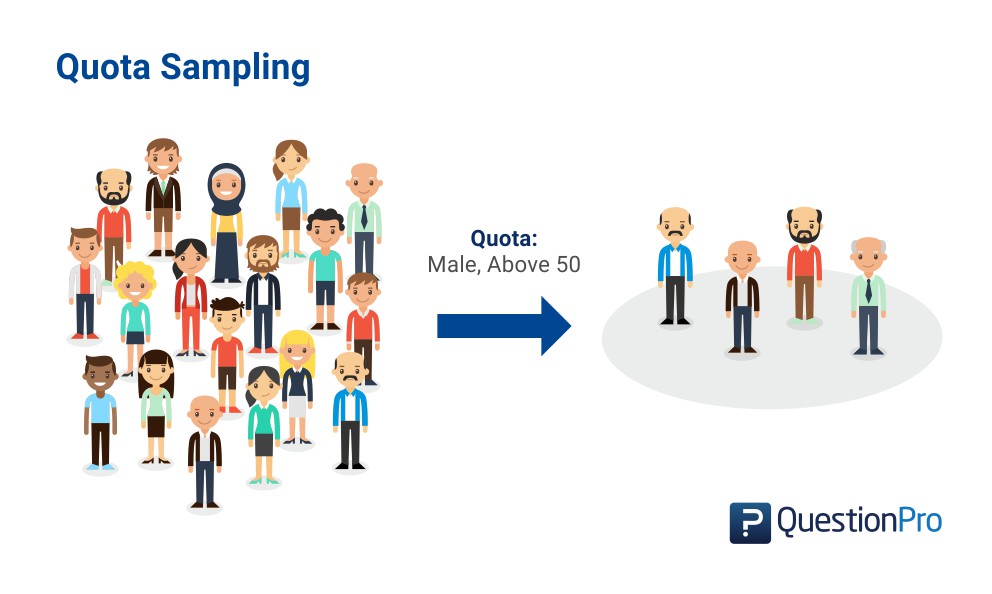 Example
A medical institute will conduct a study on arthritis patients and will set a quota of 60 women and 40 men (above 50 years of age) to be examined per day. Hence, the first 60 women and 40 men (above 50 years of age) visiting the institute will be included in the study.
Convenience Sampling
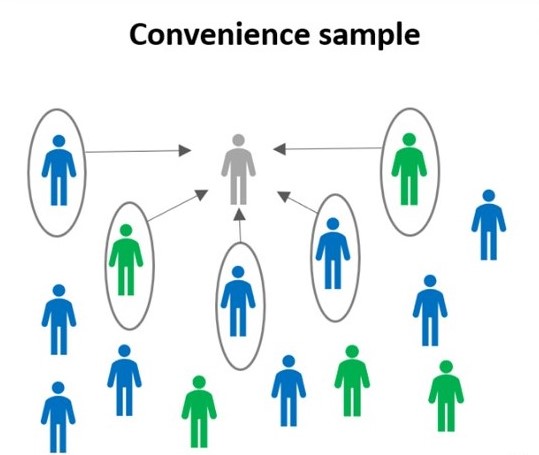 Subjects are selected on the basis of their availability and convenience of the researcher.

Example
A study on pain management in a hospital might use convenience sampling by including patients who are currently in the hospital and meet the study criteria.
Purposive Sampling
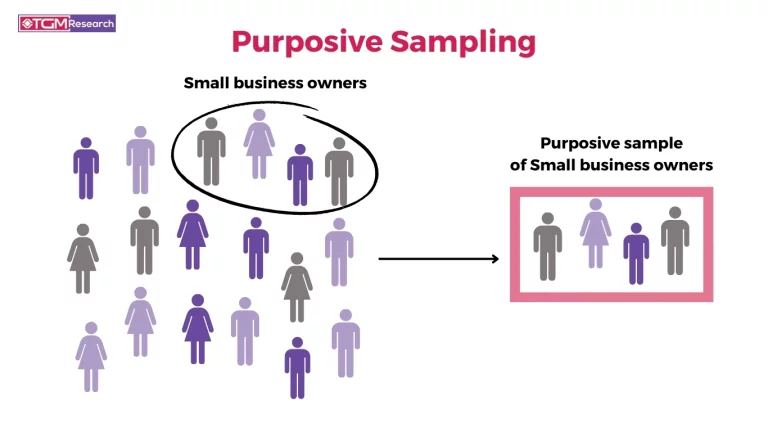 Example
A study on the experiences of nurses during the COVID-19 pandemic might use purposive sampling to select nurses from different regions and healthcare settings.
Snowball Sampling
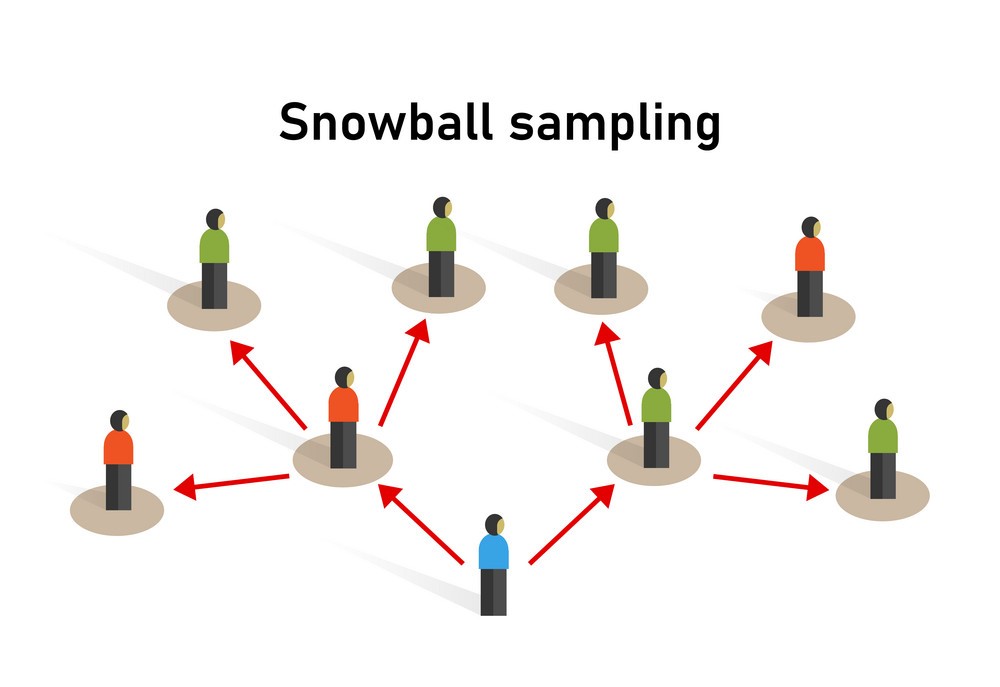 Example
In studies on HIV/AIDS, snowball sampling has been used to estimate prevalence among injection drug users and understand risk behaviors within this population.
Study Design
The most common study design used in research studies:
Cross sectional study
Case control study
Cohort study
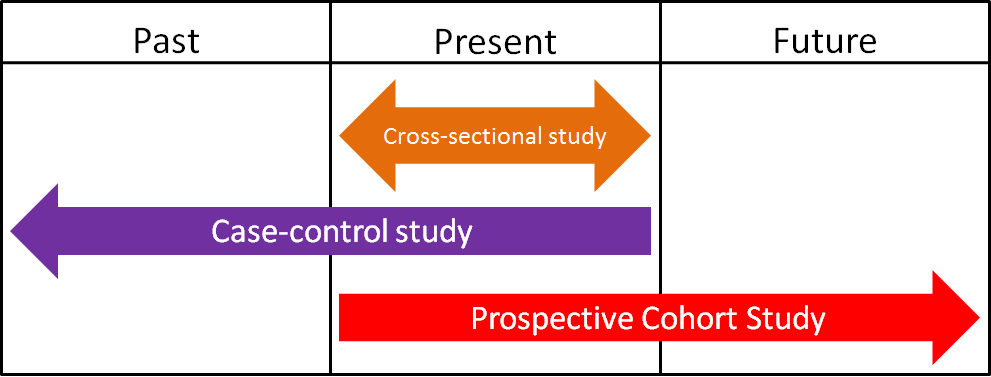 Hypothesis
Z values
Sample Size Determination
In designing an experiment, a key question is:
	How many person/subjects do I need for my experiment?
Too small of a sample size can under-detect the effect of interest in your experiment.
Too large of a sample size may lead to unnecessary wasting of  resources.
Sample size calculation is to determine the number of samples needed to detect significant changes in clinical parameters, treatment effects or associations after data gathering.
Estimation of Mean(For Quantitative variables)
Comparison of two means (For Quantitative variables)
Cross Sectional Study
Estimation of Proportion (Prevalence Study)(For Qualitative variables)
Cross Sectional Study
Comparison of two Proportions (For Qualitative variables)
Case Control Study
Estimating an Odds Ratio(with specified relative precision)
Case Control Study
For Qualitative Variable (Case Control Study)
Case Control Study
For Quantitative Variable (Case Control Study)
Cohort Study
Estimating an Relative Risk(with specified relative precision)
Experimental Studies
When the endpoint of a clinical intervention study is qualitative like alive/dead, diseased/non diseased, male/female etc., then the following formula can be used for sample size calculation for comparison between two groups. Suppose the researcher is interested in knowing protective effect of a drug on mortality in patients of myocardial infarction. He selected two groups of patients of myocardial infarction one group was given that drug and another group was given placebo. The both groups were kept under observation and at the end of study both groups were compared.
Experimental Studies